CENTRAL NERVOUS SYSTEM 

 

Dr. Aiman Qais Afar
Surgical Anatomist

College of Medicine / Mutah University
DIENCEPHALON    2
Sunday 26 December 2021
1
The Hypothalamus
The hypothalamus, although small (0.3% of the total brain), is a very important part of the central nervous system.

 It is essential for life. 

It controls the autonomic nervous system and the endocrine system and thus indirectly controls body homeostasis.

 The hypothalamus is well placed for this purpose, lying in the center of the limbic system. It is the site of numerous converging and diverging neuronal pathways, and through its adequate blood supply, it is able to sample the blood chemistry. 

The hypothalamus makes appropriate controlling responses following the integration of its nervous and chemical inputs.
Sunday 26 December 2021
Dr. AIMAN QAIS AFAR
2
The Hypothalamus
Sunday 26 December 2021
Dr. AIMAN QAIS AFAR
** Position and parts of the hypothalamus:

- It forms the floor and lower parts of the lateral wall of the third ventricle. 
- It is separated from the thalamus by the hypothalamic sulcus.
- It is consists of 2 parts;
A. Vertical part, related to the lateral wall of the 3rd ventricle.
B. Horizontal part; forms the floor of the 3rd ventricle.
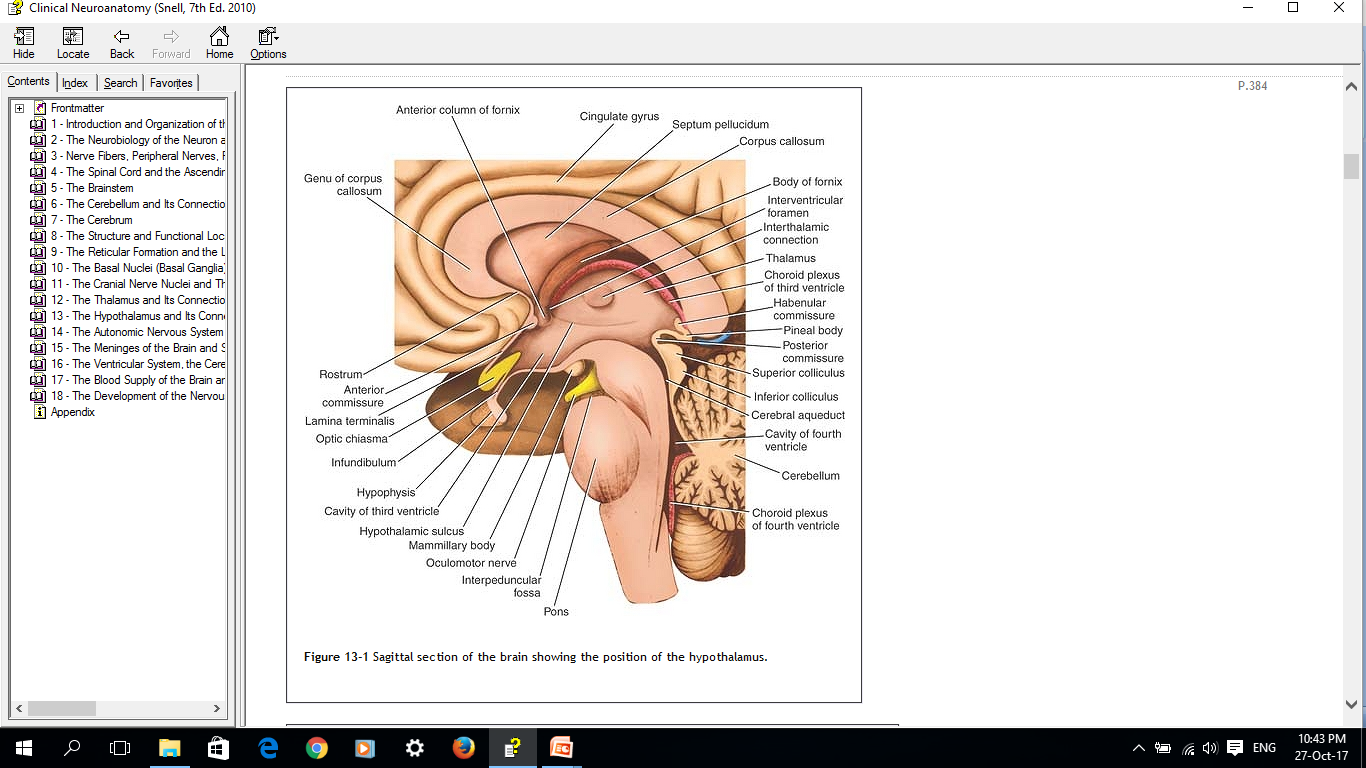 3
The Hypothalamus
It includes the following structures:
a - Optic chiasma and optic tracts.                 b- Infundibulum.                                              
c- Tuber cinereum.                                              d- 2 Mammillary bodies
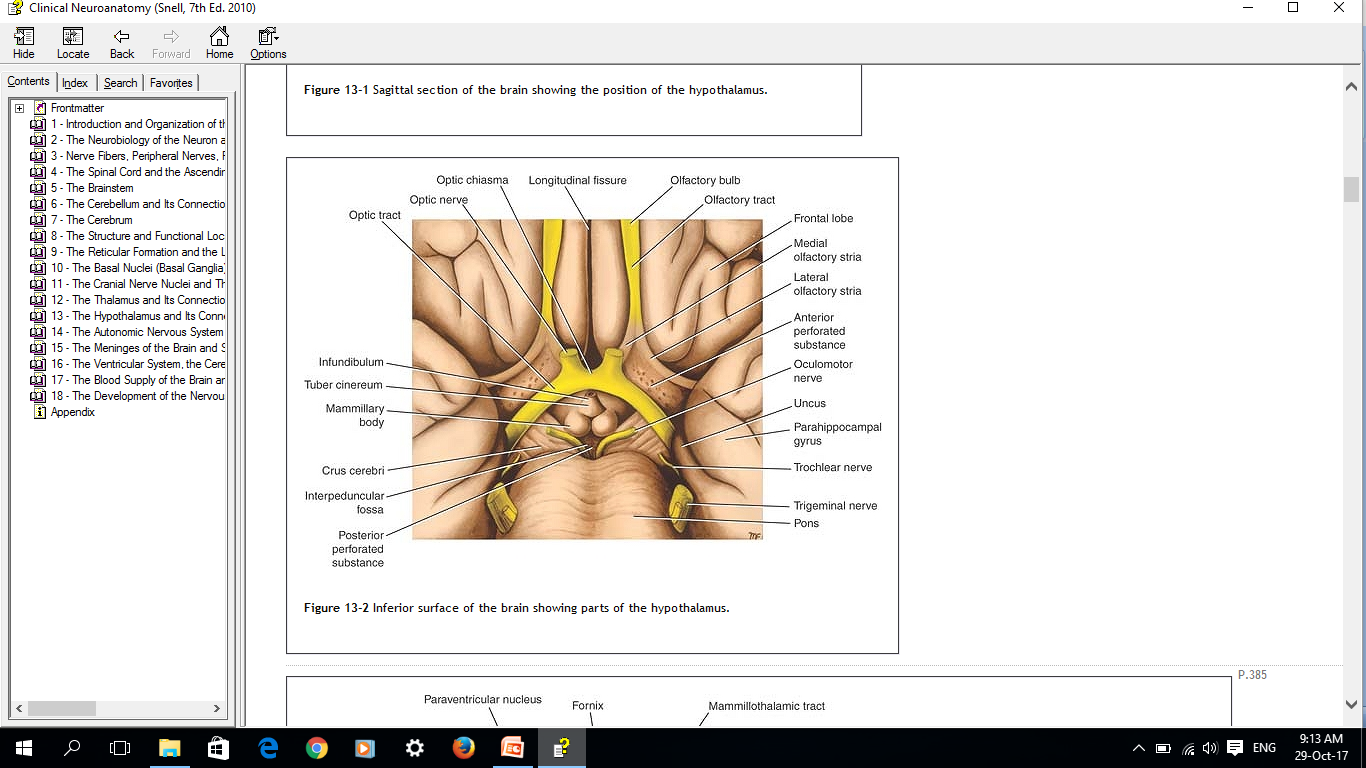 Sunday 26 December 2021
Dr. AIMAN QAIS AFAR
4
Dr. AIMAN QAIS AFAR
Hypothalamic Nuclei
Sunday 26 December 2021
Microscopically, the hypothalamus is composed of small nerve cells that are arranged in groups or nuclei, many of which are not clearly segregated from one another. 

For functional reasons, the preoptic area is included as part of the hypothalamus

 For purposes of description, the nuclei are divided by an imaginary parasagittal plane into medial and lateral zones 


Lying within the plane are the columns of the fornix and the mammillothalamic tract, which serve as markers
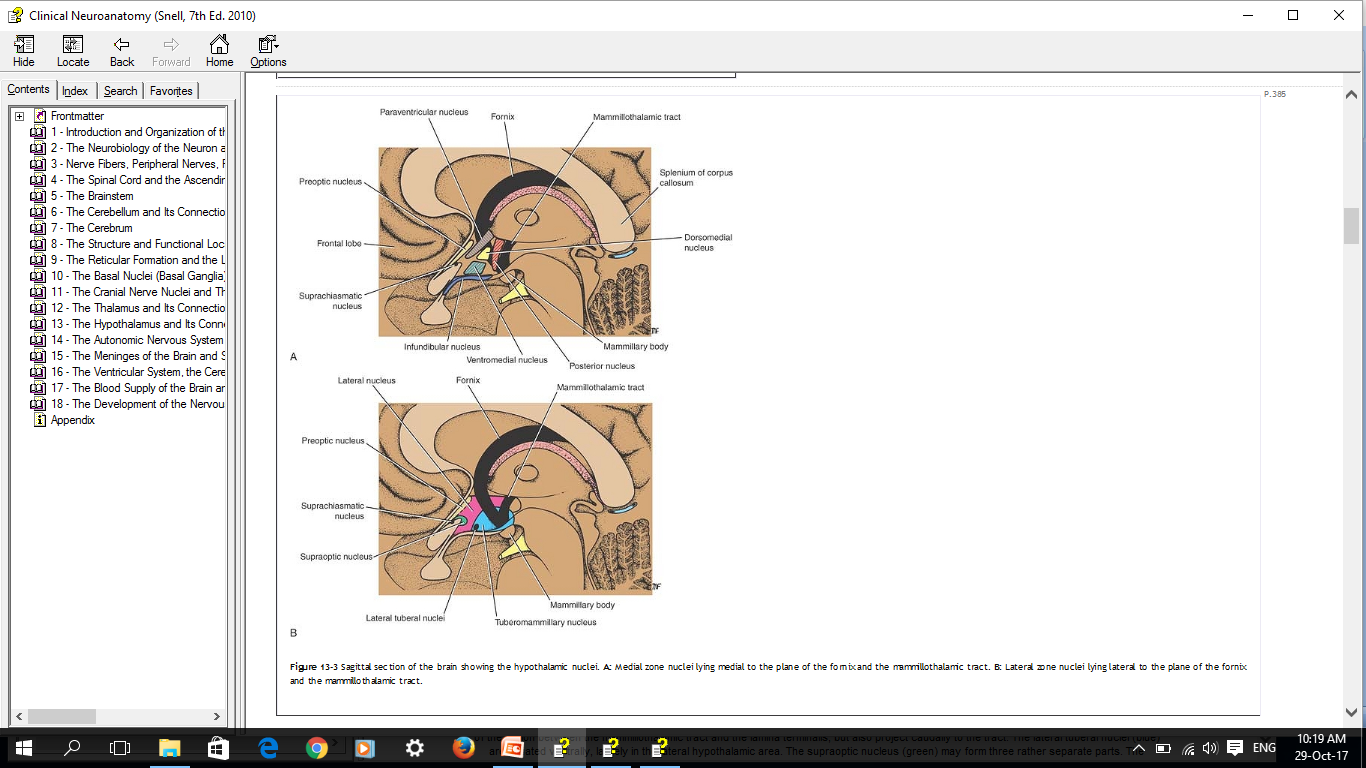 5
Hypothalamic Nuclei
Medial Zone
6
The following hypothalamic nuclei can be recognized, from anterior to posterior: 
part of the preoptic nucleus; 
(2) the anterior nucleus, which merges with the preoptic nucleus;
(3) part of the suprachiasmatic nucleus;
(4) the paraventricular nucleus;  (5) the dorsomedial nucleus;  (6) the ventromedial nucleus;   (7) the infundibular (arcuate) nucleus; and  (8) the posterior nucleus.
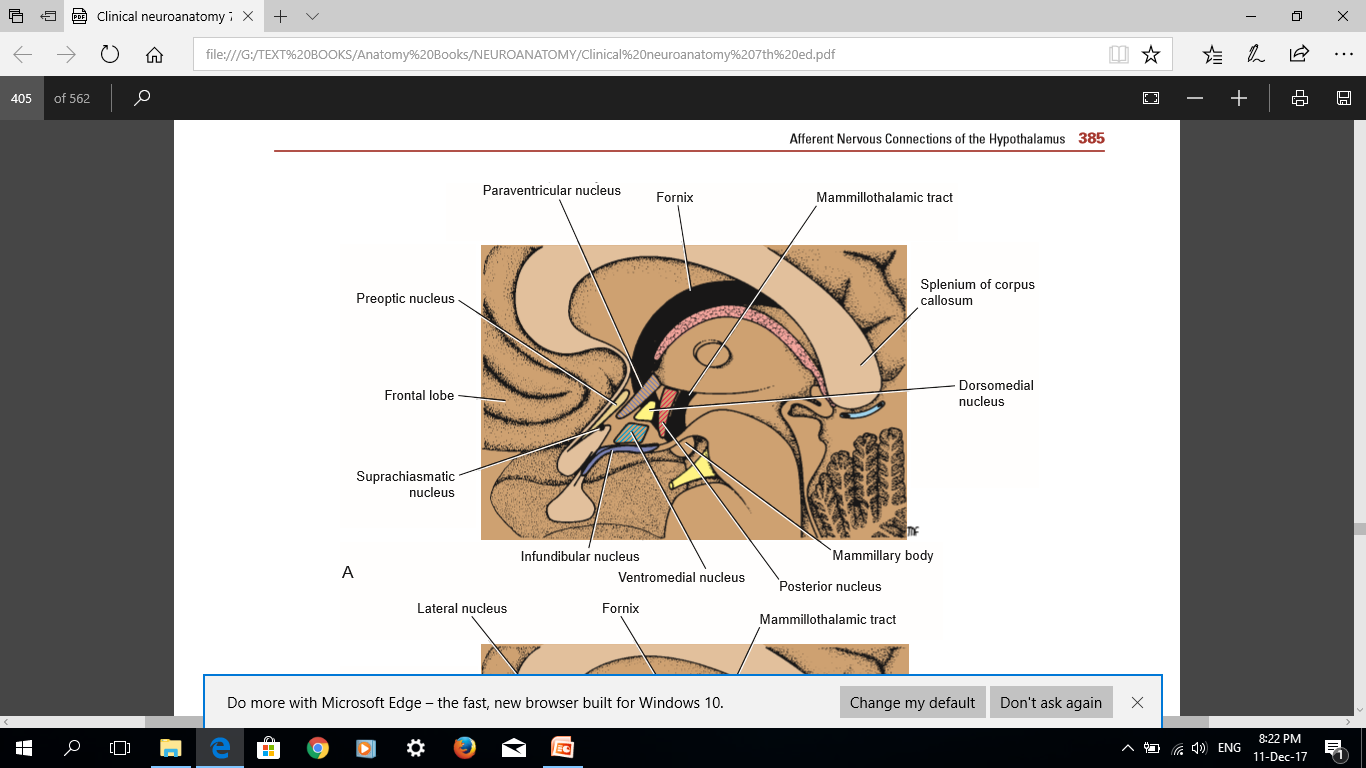 Dr. AIMAN QAIS AFAR
Sunday 26 December 2021
Hypothalamic Nuclei
Lateral Zone
Dr. AIMAN QAIS AFAR
7
The following hypothalamic nuclei can be recognized, from anterior to posterior:
  (1) part of the preoptic nucleus,
  (2) part of the suprachiasmatic nucleus,
 (3) the supraoptic nucleus, 
 (4) the lateral nucleus, 
 (5) the tuberomammillary nucleus, 
 (6) the lateral tuberal nuclei.
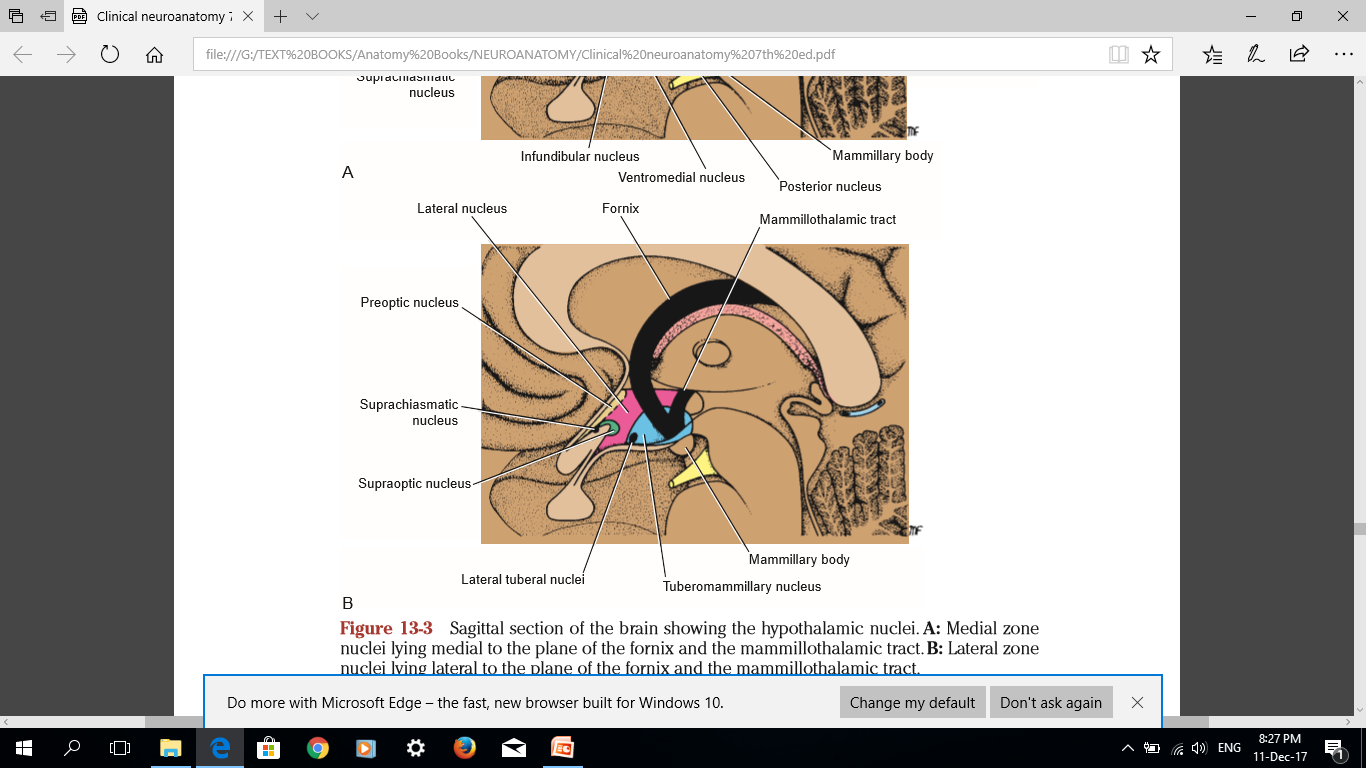 Some of the nuclei, such as the preoptic nucleus, the suprachiasmatic nucleus, and the mammillary nuclei, overlap both zones. 

It should be emphasized that most of the hypothalamic nuclei have ill-defined boundaries.
Sunday 26 December 2021
Hypothalamic Lines of Communication
Dr. AIMAN QAIS AFAR
8
The hypothalamus receives information from the rest of the body through
 (1) nervous connections,
 (2) the bloodstream, and 
(3) cerebrospinal fluid.
Afferent Nervous Connections of the Hypothalamus
The hypothalamus, which lies in the center of the limbic system, receives many afferent fibers from
The viscera, 
The olfactory mucous membrane, 
The cerebral cortex, and 
The limbic system
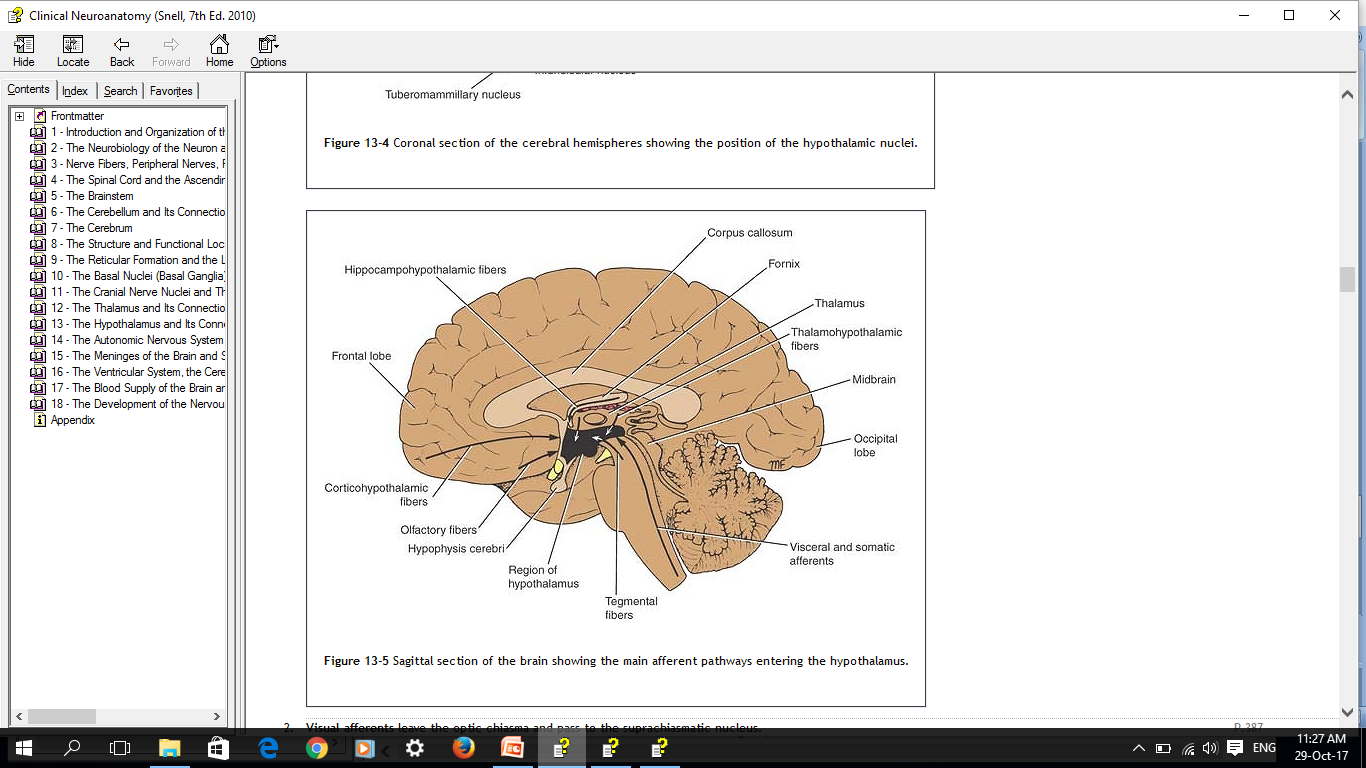 Sunday 26 December 2021
Afferent Nervous Connections of the Hypothalamus
1. Somatic and visceral afferents: General somatic sensation and gustatory and visceral sensations reach the hypothalamus through collateral branches of the lemniscal afferent fibers and the tractus solitarius and through the reticular formation.
2. Visual afferents leave the optic chiasma and pass to the suprachiasmatic nucleus.

3. Olfaction travels through the medial forebrain bundle.

4. Auditory afferents have not been identified, but since auditory stimuli can influence the activities of the hypothalamus, they must exist.
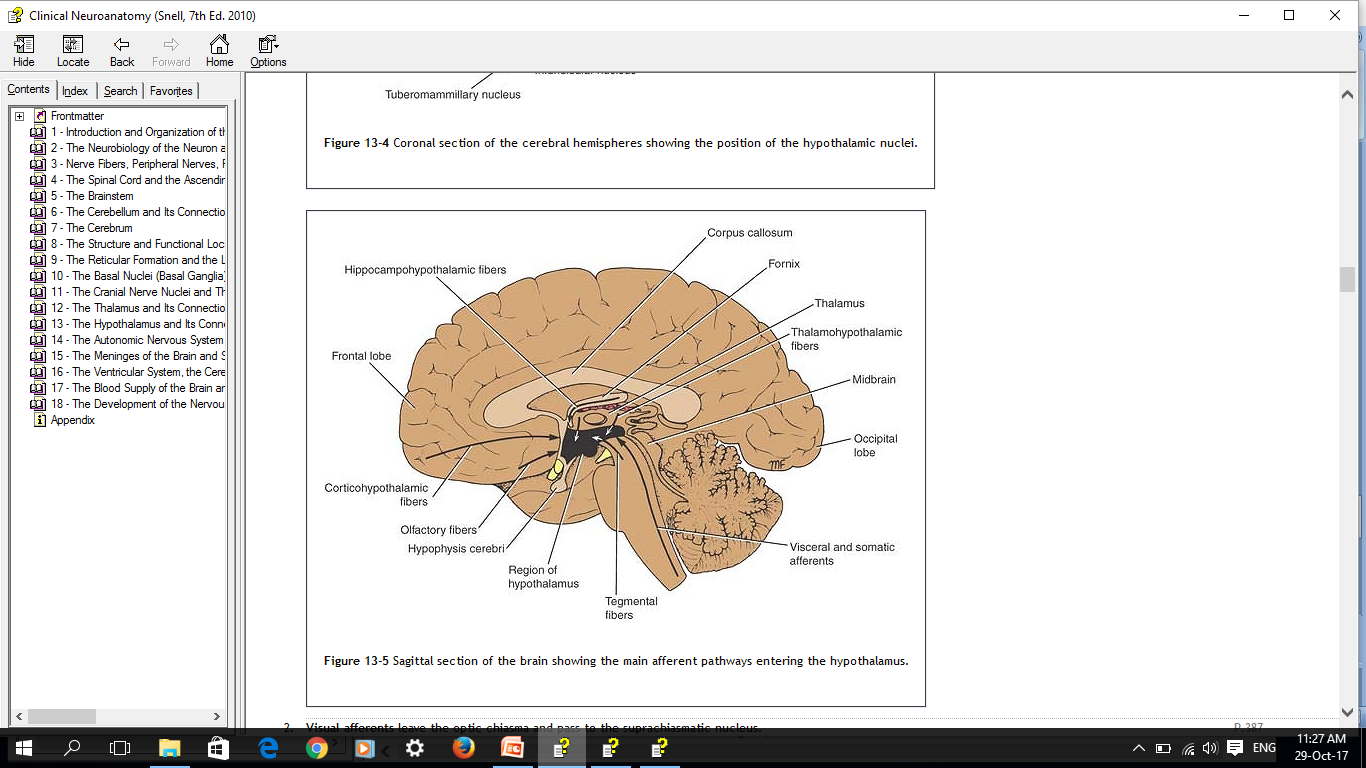 Sunday 26 December 2021
Dr. AIMAN QAIS AFAR
9
Afferent Nervous Connections of the Hypothalamus
5.Corticohypothalamic fibers arise from the frontal lobe of the cerebral cortex and pass directly to the hypothalamus.
6.Hippocampohypothalamic fibers pass from the hippocampus through the fornix to the mammillary body. Many neurophysiologists regard the hypothalamus as the main output pathway of the limbic system.
7.Amygdalohypothalamic fibers pass from the amygdaloid complex to the hypothalamus

8.Thalamohypothalamic fibers arise from the dorsomedial and midline thalamic nuclei.

9.Tegmental fibers arise from the midbrain.
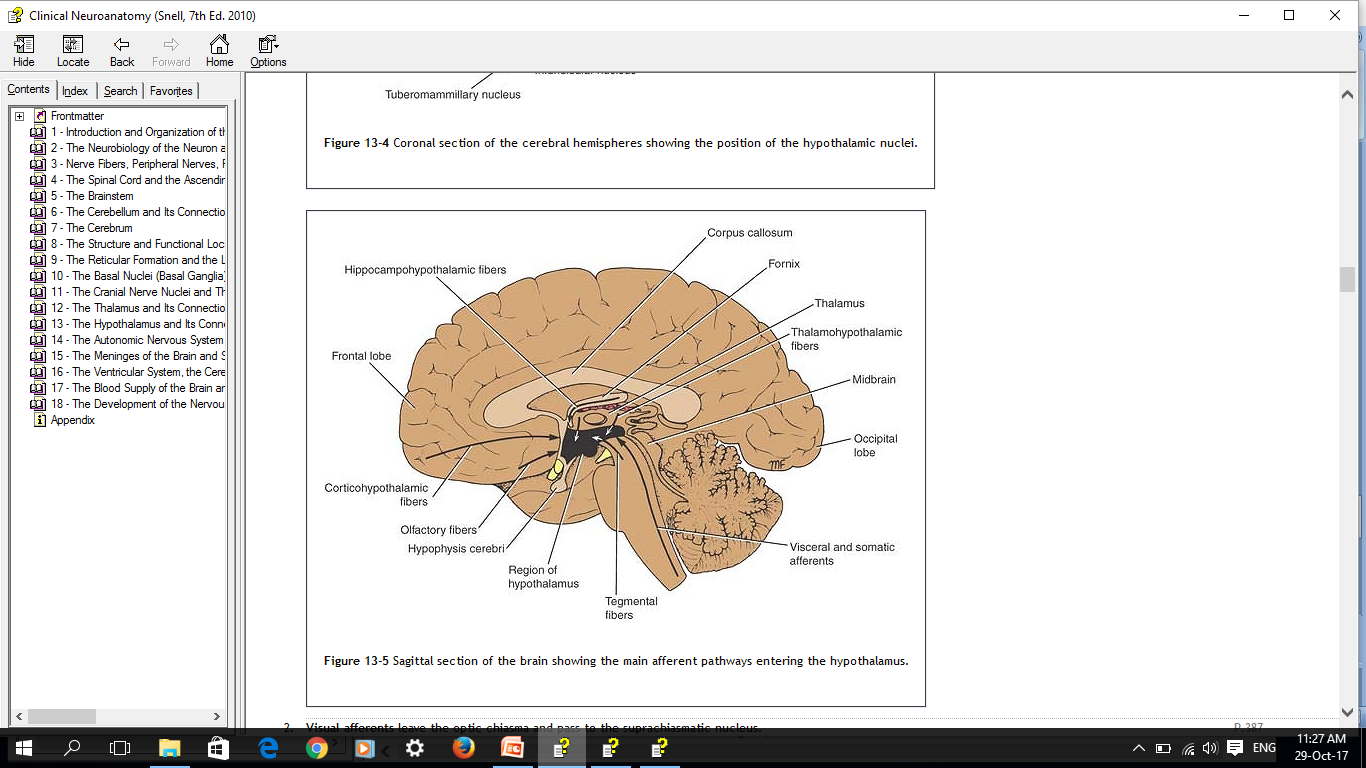 Dr. AIMAN QAIS AFAR
10
Sunday 26 December 2021
Efferent Nervous Connections of the Hypothalamus
1. Descending fibers to the brainstem and spinal cord influence the peripheral neurons of the autonomic nervous system.
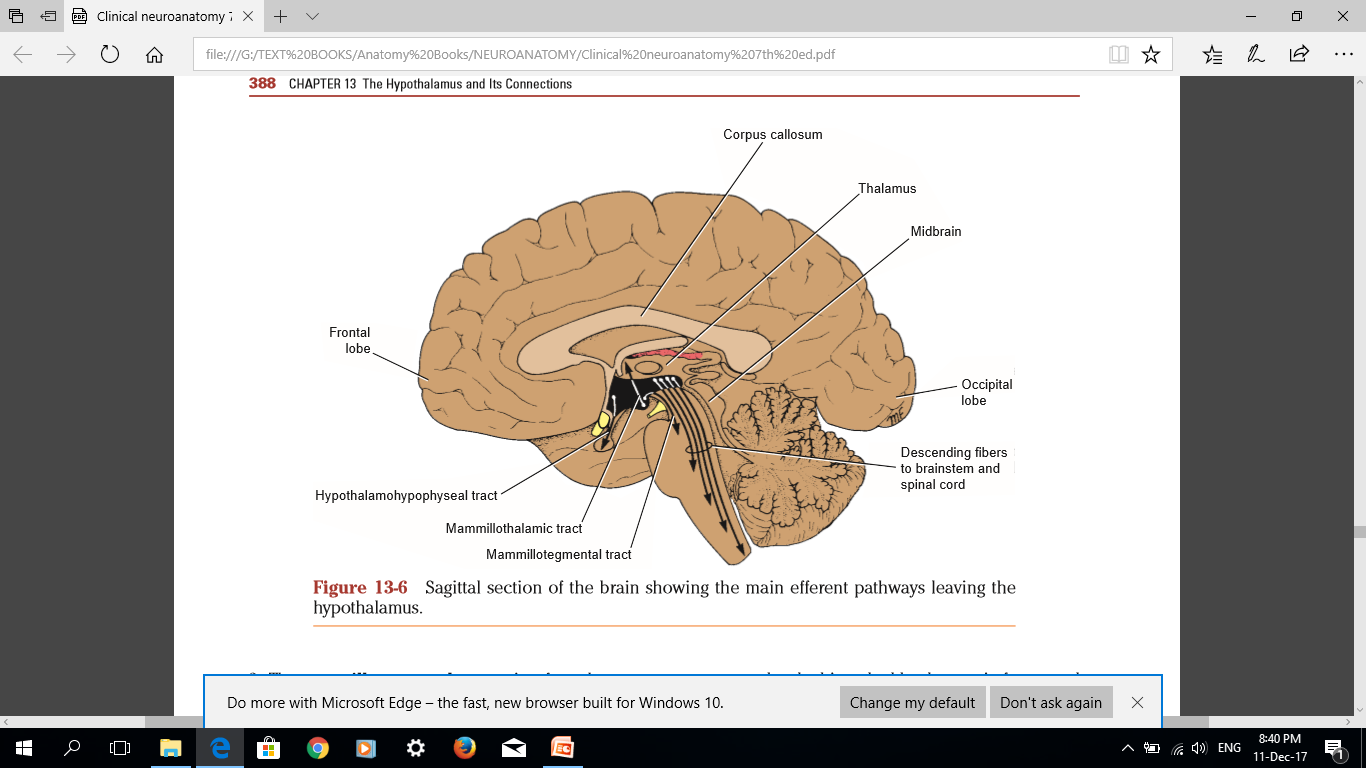 2. The mammillothalamic tract arises in the mammillary body and terminates in the anterior nucleus of the thalamus. Here, the pathway is relayed to the cingulate gyrus.
Dr. AIMAN QAIS AFAR
Sunday 26 December 2021
11
Efferent Nervous Connections of the Hypothalamus
3. The mammillotegmental tract arises from the mammillary body and terminates in the cells of the reticular formation in the tegmentum of the midbrain.
4. Multiple pathways to the limbic system.
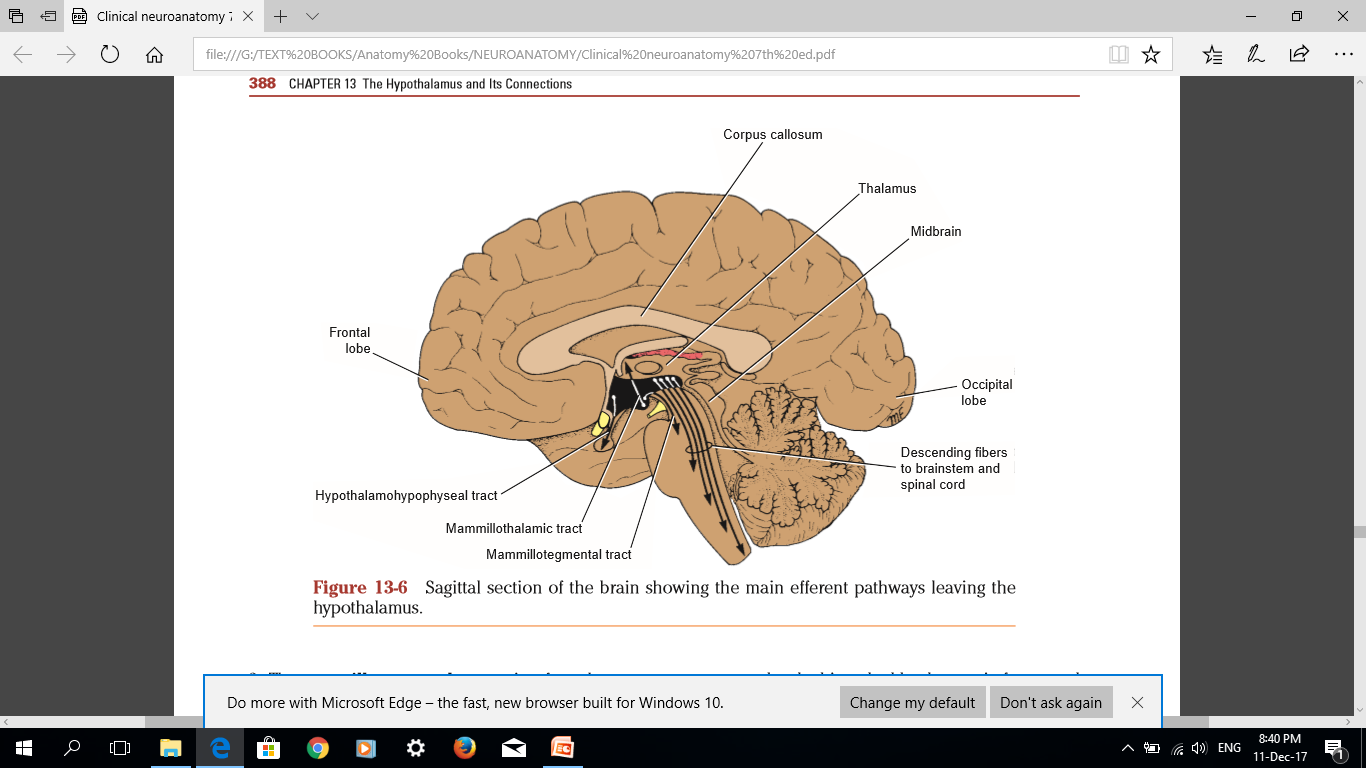 Dr. AIMAN QAIS AFAR
Sunday 26 December 2021
12
CONNECTIONS OF THE HYPOTHALAMUS WITH THE HYPOPHYSIS CEREBRI
The hypothalamus is connected to the hypophysis cerebri (pituitary gland) by two pathways:
Sunday 26 December 2021
(1) Nerve fibers that travel from the supraoptic and paraventricular nuclei to the posterior lobe of the hypophysis and 
(2) long and short portal blood vessels that connect sinusoids in the median eminence and infundibulum with capillary plexuses in the anterior lobe of the hypophysis
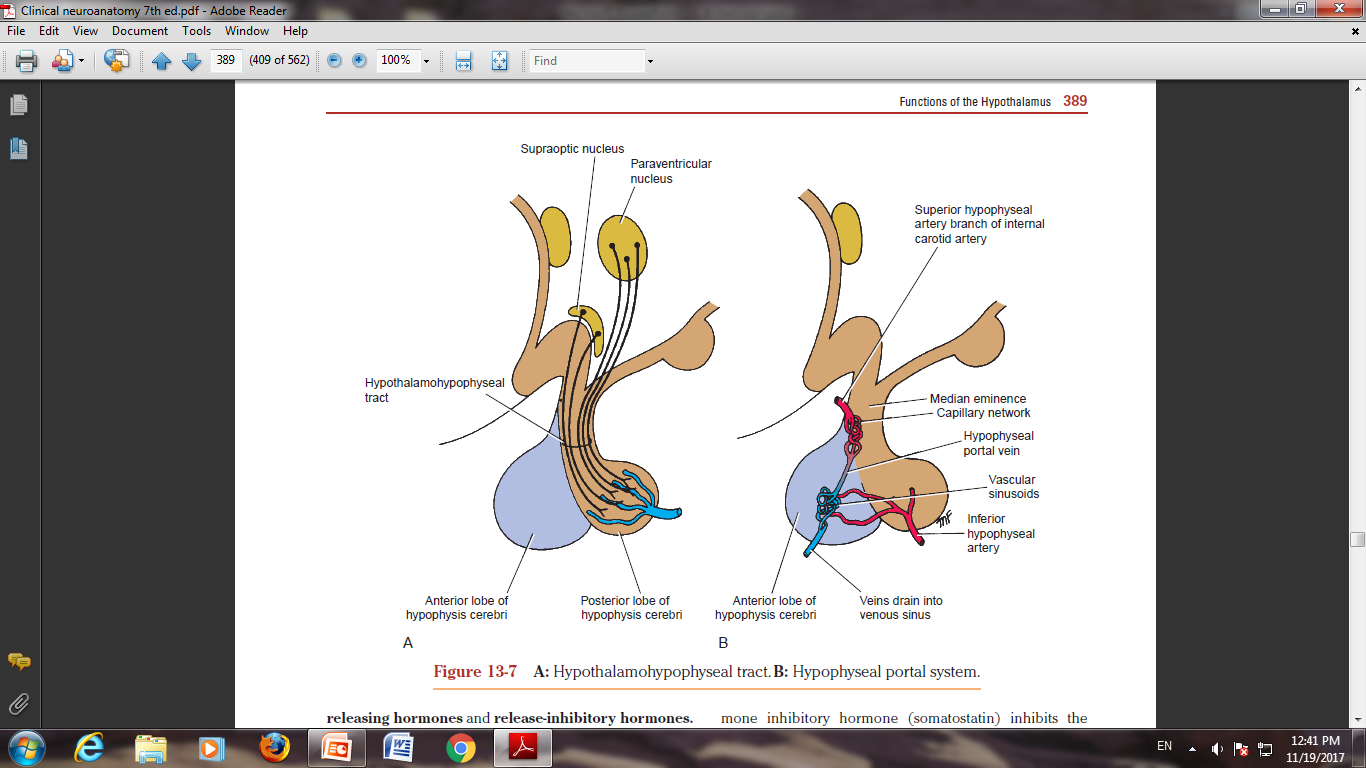 These pathways enable the hypothalamus to inﬂuence the activities of the endocrine glands.
13
Dr. AIMAN QAIS AFAR
Hypothalamohypophyseal Tract
The hormones vasopressin and oxytocin are synthesized in the nerve cells of the supraoptic and paraventricular nuclei. The hormones are passed along the axons together with carrier proteins called neurophysins and are released at the axon terminals.
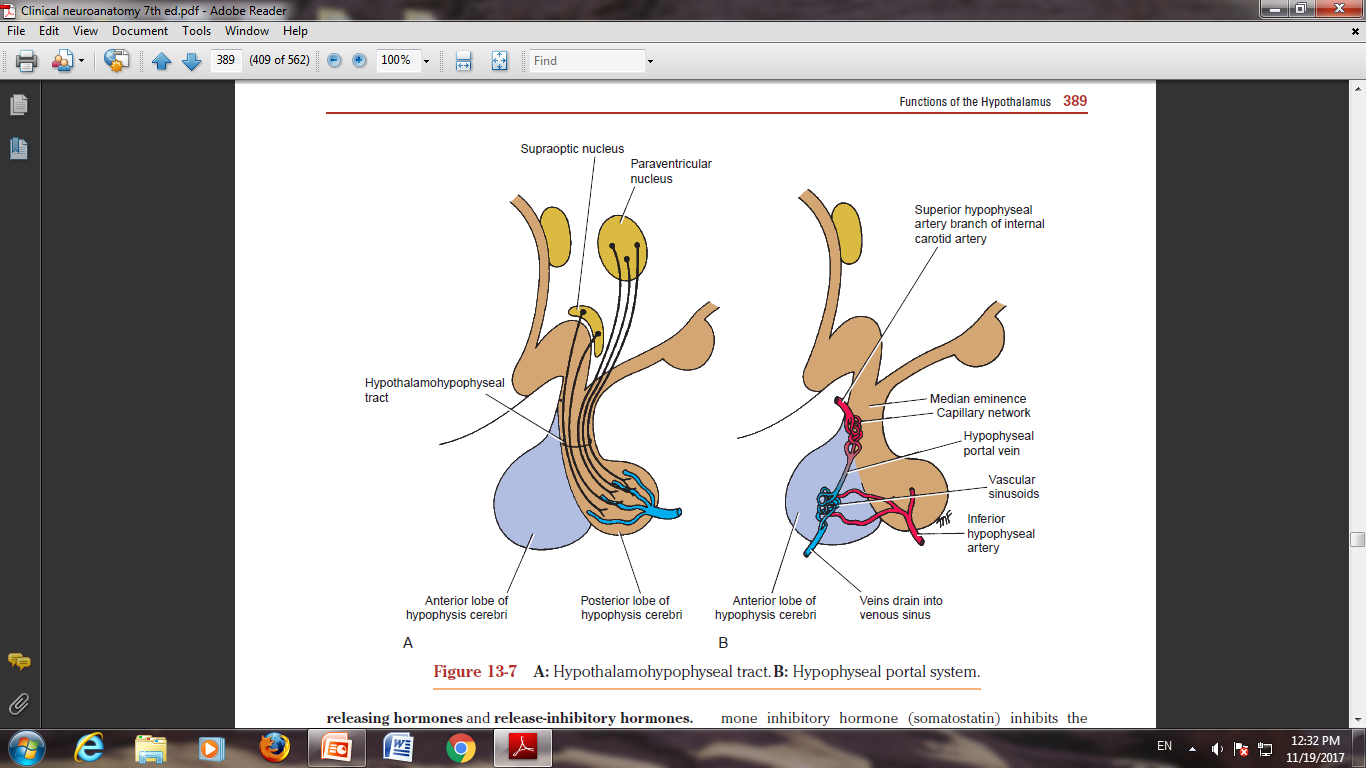 Here, the hormones are absorbed into the bloodstream in fenestrated capillaries of the posterior lobe of the hypophysis.

The hormone vasopressin (antidiuretic hormone) is produced mainly in the nerve cells of the supraoptic nucleus.
Its function is to cause vasoconstriction.
Sunday 26 December 2021
Dr. AIMAN QAIS AFAR
14
Dr. AIMAN QAIS AFAR
Sunday 26 December 2021
Hypophyseal Portal System
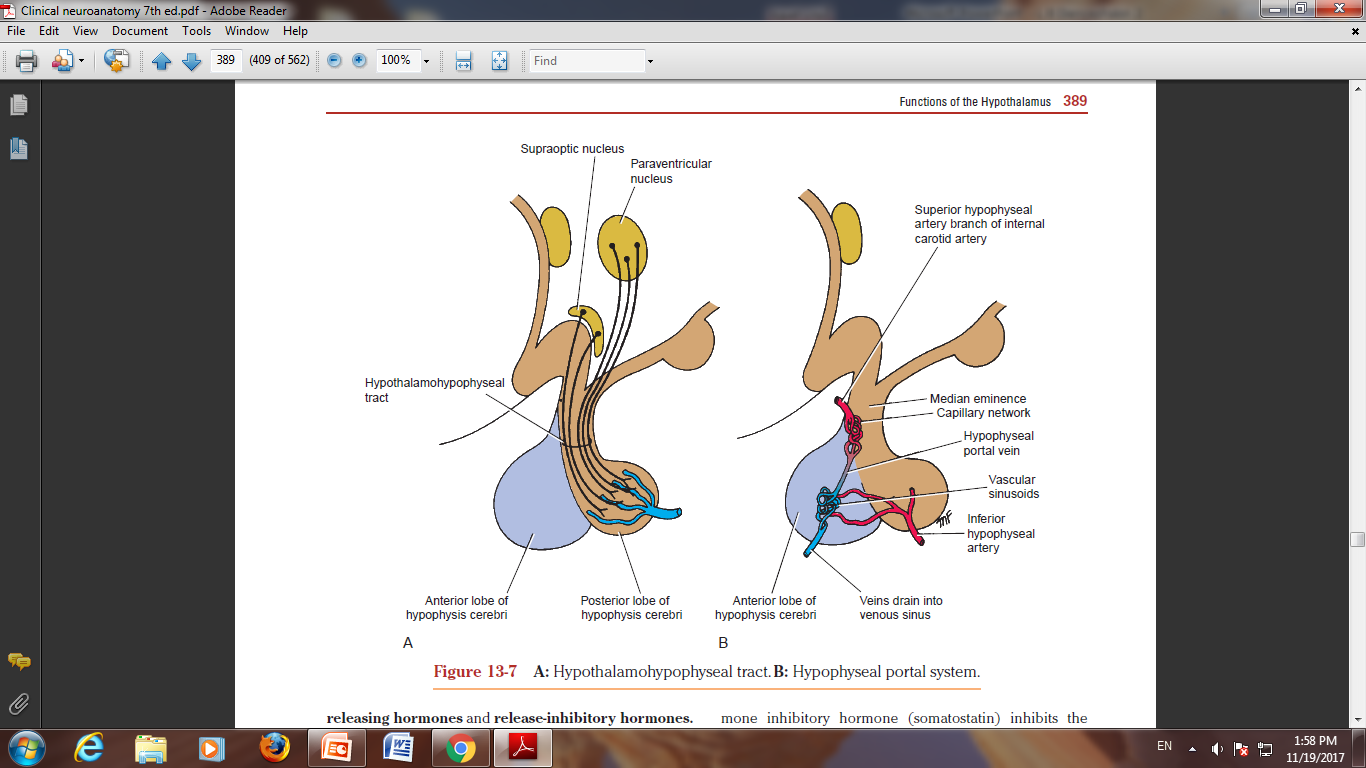 The hypophyseal portal system is formed on each side from the superior hypophyseal artery, which is a branch of the internal carotid artery 
The artery enters the median eminence and divides into tufts of capillaries. These capillaries drain into long and short descending vessels that end in the anterior lobe of the hypophysis by dividing into vascular sinusoids that pass between the secretory cells of the anterior lobe.
The portal system carries the releasing hormones and the release-inhibiting hormones to the secretory cells of the anterior lobe of the hypophysis
15
FUNCTIONS OF THE HYPOTHALAMUS
Autonomic Control
Essentially, the hypothalamus should be regarded as a higher nervous center for the control of lower autonomic centers in the brainstem and spinal cord
Electrical stimulation of the hypothalamus shows that the anterior hypothalamic area and the preoptic area influence parasympathetic responses; these include lowering of the blood pressure, slowing of the heart rate, contraction of the bladder, increased motility of the gastrointestinal tract, increased acidity of the gastric juice, salivation, and pupillary constriction.
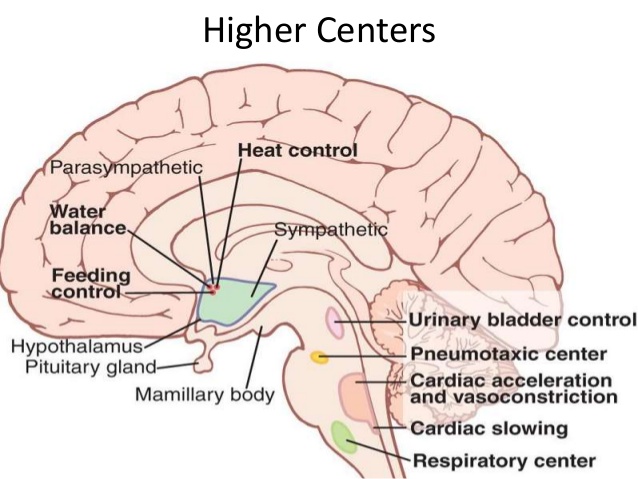 Sunday 26 December 2021
Dr. AIMAN QAIS AFAR
16
Dr. AIMAN QAIS AFAR
Autonomic Control
Sunday 26 December 2021
Stimulation of the posterior and lateral nuclei causes sympathetic responses, which include elevation of blood pressure, acceleration of the heart rate, cessation of peristalsis in the gastrointestinal tract, pupillary dilation, and hyperglycemia.
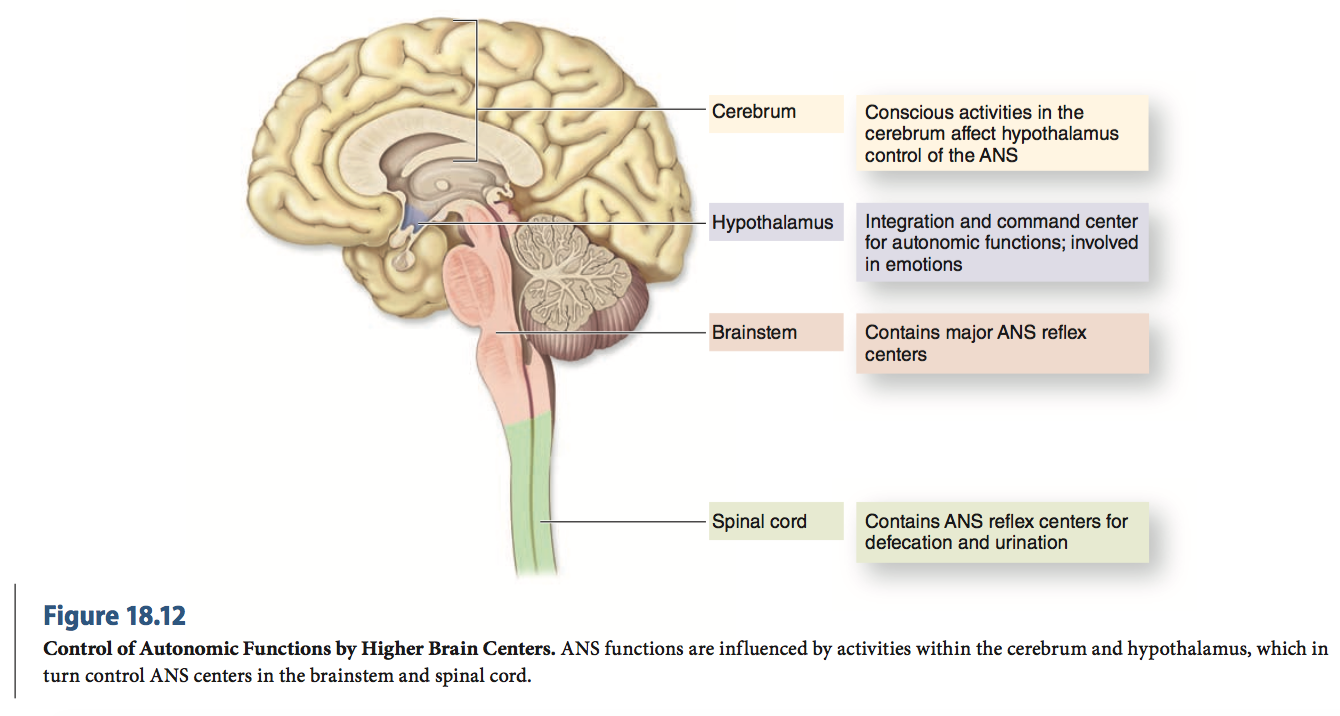 17
Dr. AIMAN QAIS AFAR
Endocrine Control
Sunday 26 December 2021
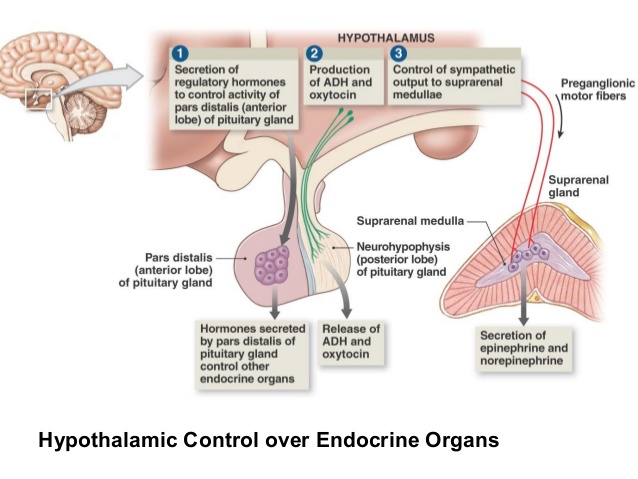 18
Dr. AIMAN QAIS AFAR
FUNCTIONS OF THEHYPOTHALAMUS
Sunday 26 December 2021
19
Temperature Regulation
The anterior portion of the hypothalamus controls those mechanisms that dissipate heat loss. Experimental stimulation of this area causes dilatation of skin blood vessels and sweating, which lower the body temperature.

Stimulation of the posterior portion of the hypothalamus results in vasoconstriction of the skin blood vessels and inhibition of sweating; there also may be shivering,in which the skeletal muscles produce heat.
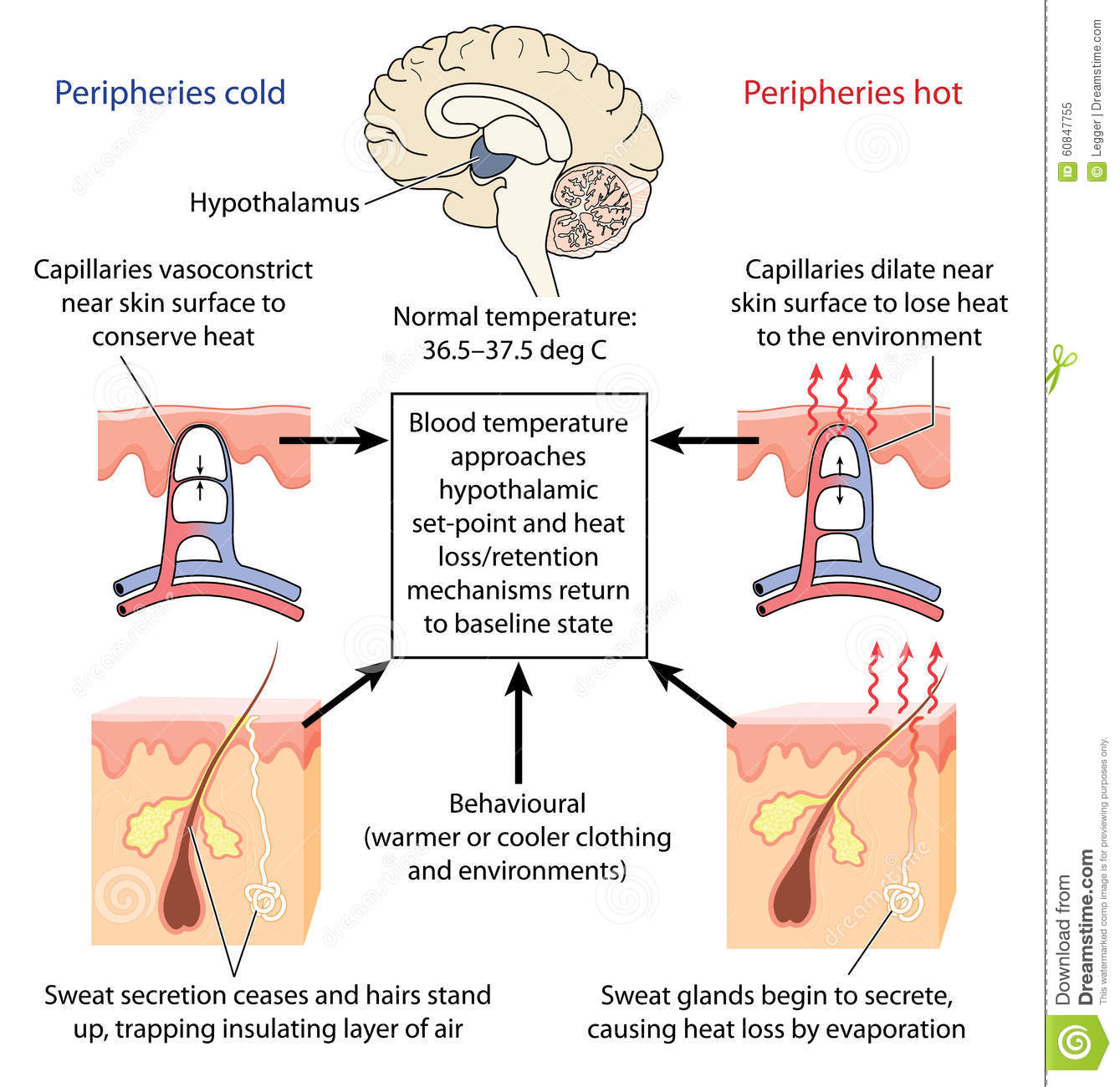 Emotion and Behavior
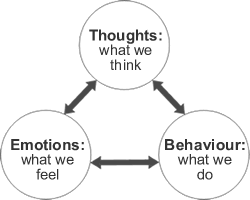 Emotion and behavior are a function of the hypothalamus, the limbic system, and the prefrontal cortex
Stimulation of the lateral hypothalamic nuclei may cause the symptoms and signs of rage, whereas lesions of these areas may lead to passivity.   

Stimulation of the ventromedial nucleus may cause passivity, whereas lesions of this nucleus may lead to rage
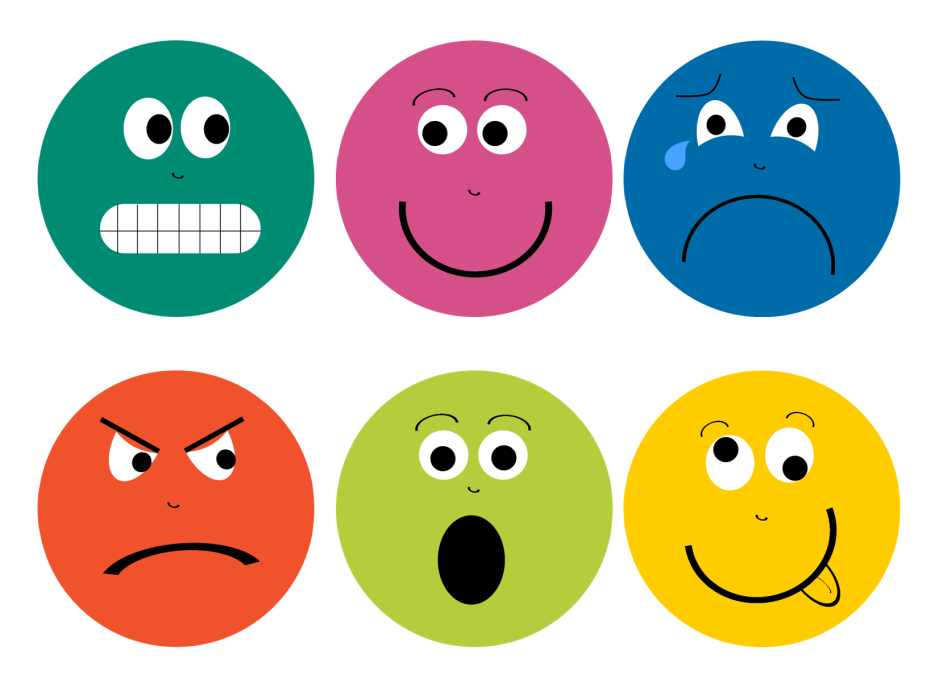 Dr. AIMAN QAIS AFAR
20
Sunday 26 December 2021
Dr. AIMAN QAIS AFAR
Regulation of Food and Water Intake
Sunday 26 December 2021
Stimulation of the lateral region of the hypothalamus initiates the feeling of hunger (sometimes is referred to as the hunger center). Bilateral destruction of this center results in anorexia, with the consequent loss in body weight.
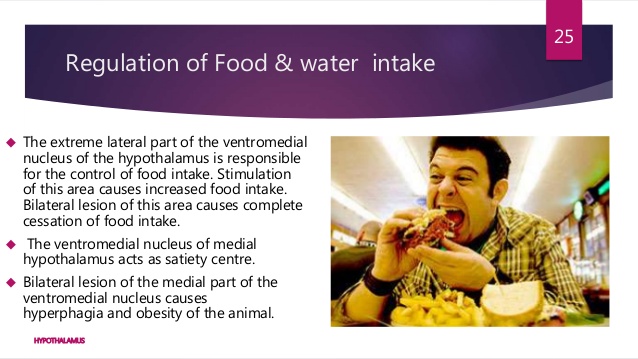 Stimulation of the medial region of the hypothalamus inhibits eating and reduces food intake

This area is referred to as the satiety center. Bilateral destruction of the satiety center produces an uncontrolled voracious appetite, causing extreme obesity.
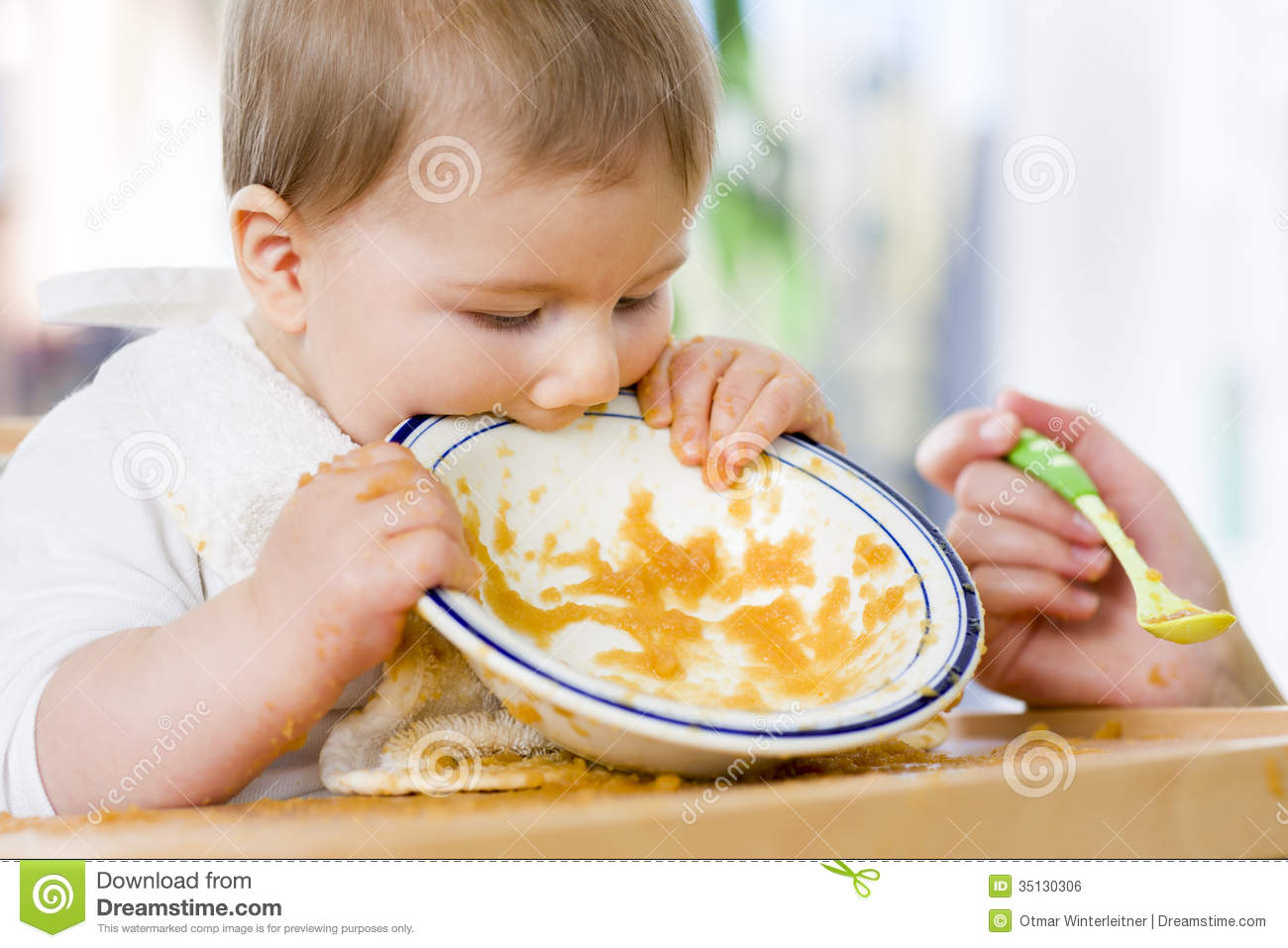 21
FUNCTIONS OF THE HYPOTHALAMUS
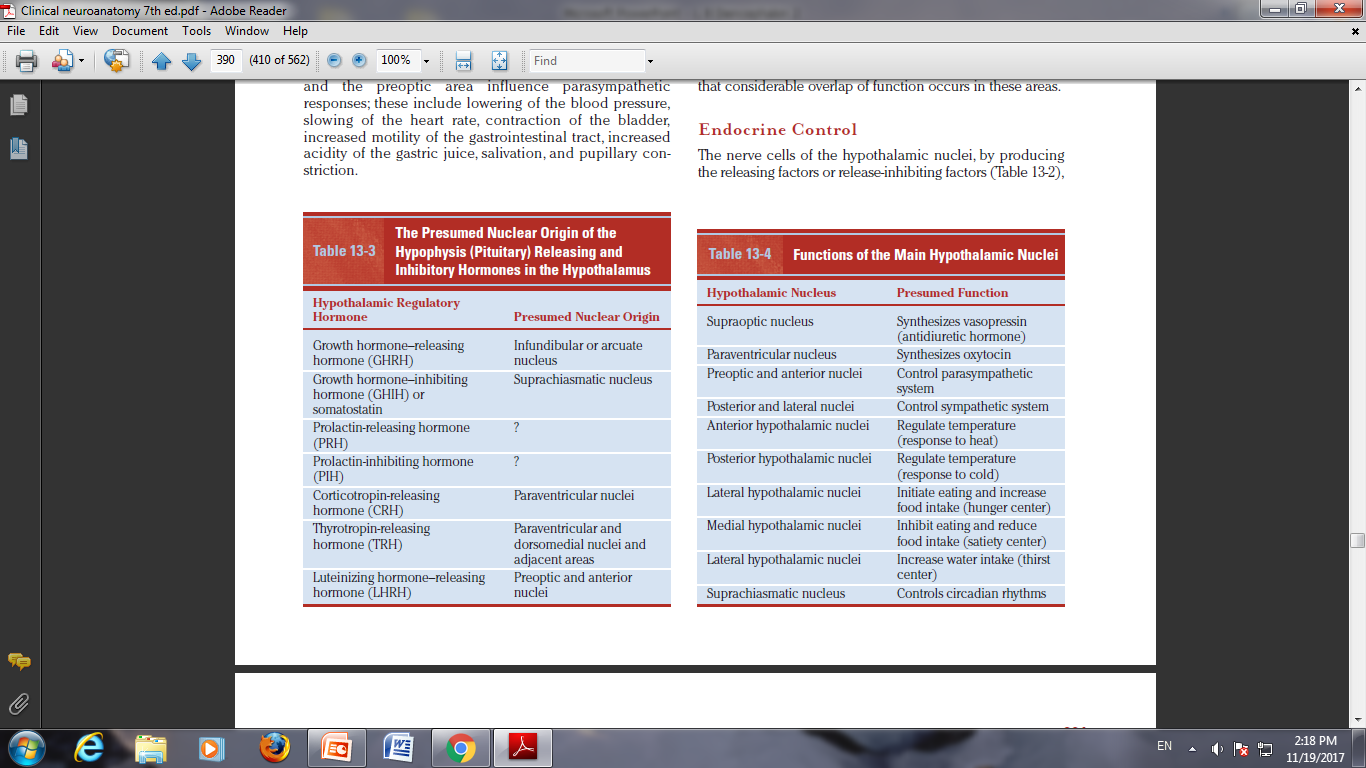 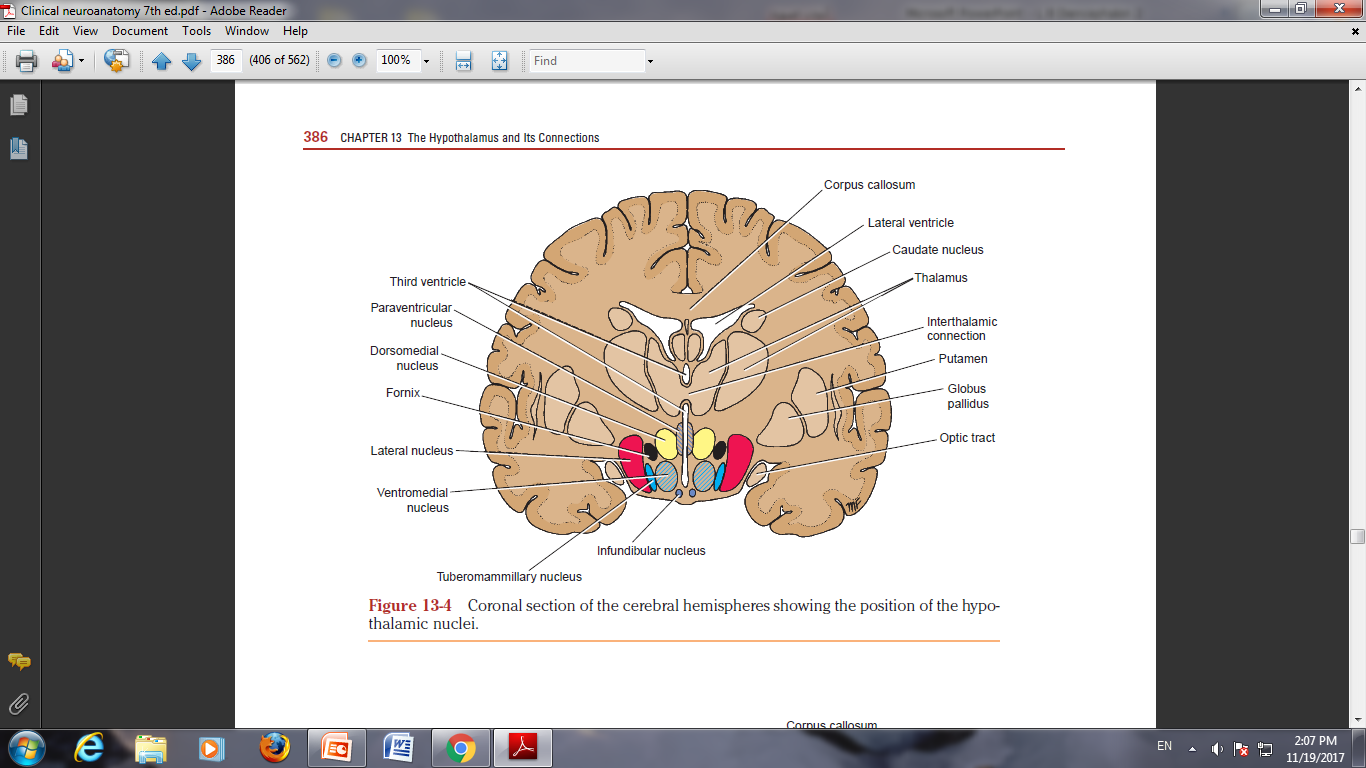 Sunday 26 December 2021
Dr. AIMAN QAIS AFAR
22
Clinical Disorders Associated With Hypothalamic Lesions
Obesity and Wasting
Severe obesity can occur as the result of hypothalamic lesions.
It is generally associated with genital hypoplasia or atrophy.
Wasting is less common than obesity in hypothalamic disease.
Severe cachexia is suggestive of damage to the hypophysis (pituitary gland).
Dr. AIMAN QAIS AFAR
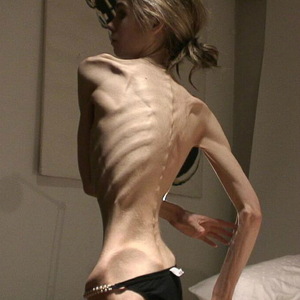 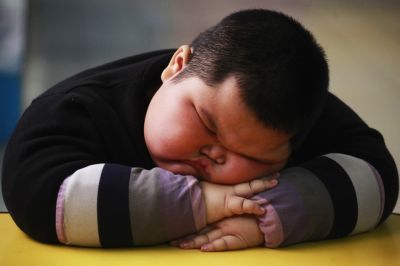 Sunday 26 December 2021
Sexual Disorders
In children, there may be sexual retardation and, rarely, sexual
precocity with hypothalamic lesions. After puberty, the patient
with hypothalamic disease may have impotence or amenorrhea.
23
Clinical Disorders Associated With Hypothalamic Lesions
Hyperthermia and Hypothermia
Hyperthermia can follow lesions of the hypothalamus caused by head injury or following surgical operations in the region of the hypothalamus. The patient with hyperthermia is otherwise normal and has (no signs of malaise), which occurs with pyrexia secondary to infections. Hypothermia also can follow a lesion of the hypothalamus.
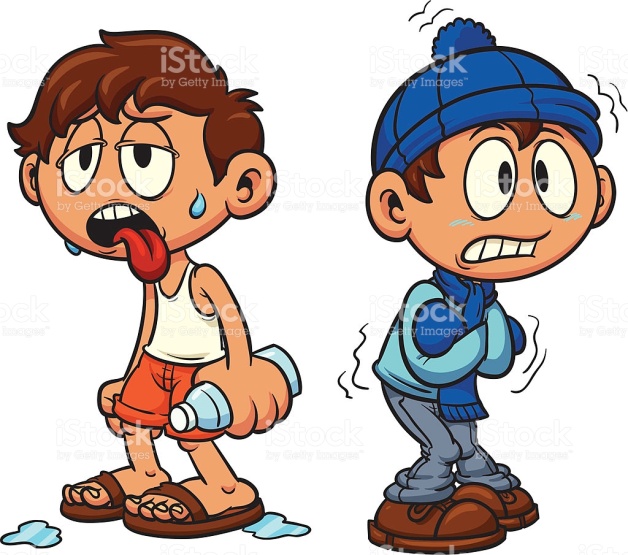 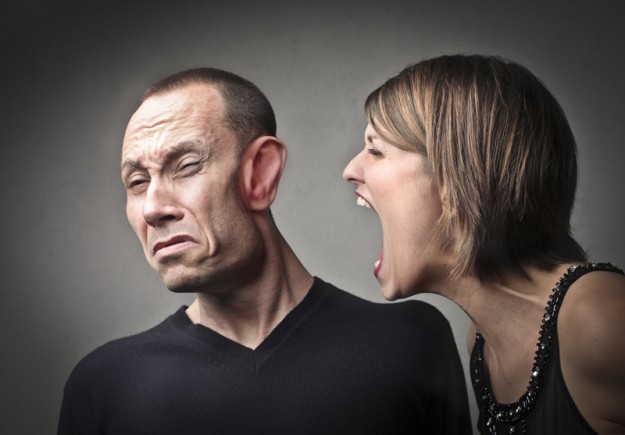 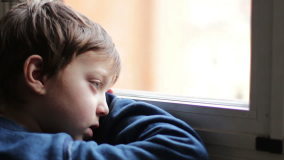 Emotional Disorders
Attacks of unexplained weeping or laughter, uncontrollable rage, depressive reactions, and even maniacal outbursts all have been observed in patients with hypothalamic lesions.
24
Dr. AIMAN QAIS AFAR
Sunday 26 December 2021
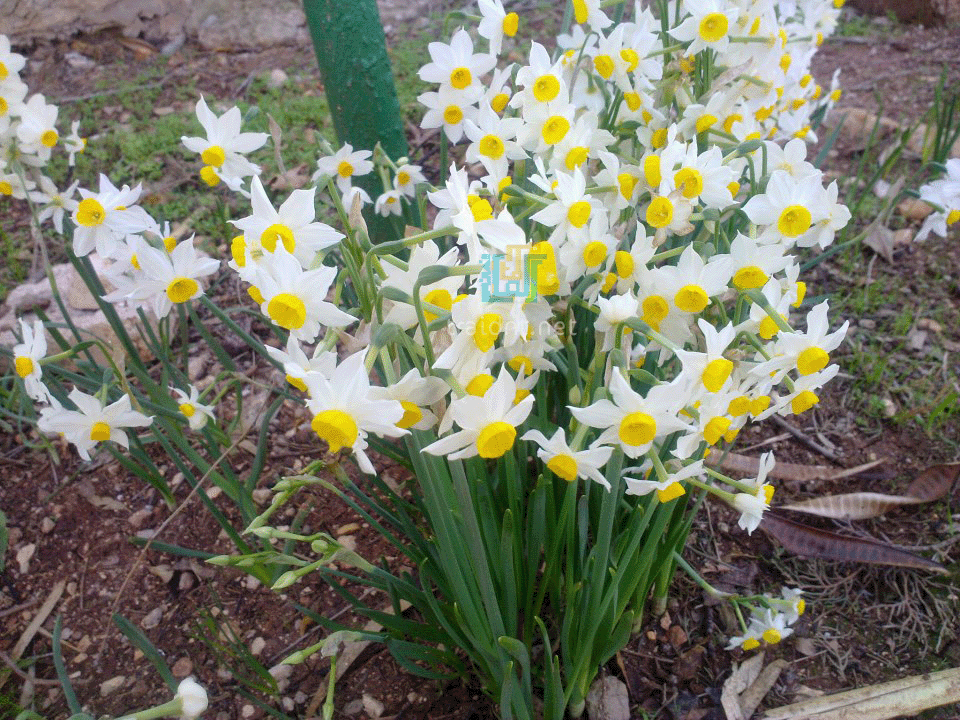 Dr. AIMAN QAIS AFAR
Dr. AIMAN Q. AFAR
26  December 2021
Sunday 26 December 2021
25